Научно-исследовательская работа Интертекстуальность героев в романе И.А Гончарова «Обломов» и    Мигеля де Сервантеса  «Хитроу́мный ида́льго Дон Кихо́т Лама́нчский»
Автор: Ниматова Агата, ученица 10 «А» класса ГБОУ СОШ №14 
«Центр образования» г. Сызрани 
Научный руководитель: Зимина Анжелика Игоревна,
учитель русского языка и литературы.
« Все, что есть у нас собственного и что, следовательно, является нашей заслугой или нашей виной, может поместиться на кончике иголки, все же остальное нам передал длинный ряд предков». Марк Твен
ЦЕЛЬ:
определить интертекстуальность персонажей Дон-Кихота и Ильи Ильича Обломова в произведениях «Хитроу́мный ида́льго Дон Кихо́т Лама́нчский» и «Обломов».
ЗАДАЧИ:
рассмотреть тему интертекстуальности в литературе; 
изучить природу интертекстуальных связей; 
проанализировать героев Дон Кихота и Ильи Обломова;
сделать выводы;
АКТУАЛЬНОСТЬ
выбранной темы очевидна: новые термины, предлагаемые наукой, дают возможность более глубокого изучения литературных текстов, тщательного анализа, альтернативного взгляда, переосмысления
ГИПОТЕЗА
Обломов и Дон Кихот – интертекстуальные герои.
ТЕРМИНОЛОГИЯ
Интертекстуальность — термин, введенный в 1967 Юлией Кристевой для обозначения общего свойства текстов, выражающегося в наличии между ними связей, благодаря которым тексты (или их части) могут многими разнообразными способами явно или неявно ссылаться друг на друга
Формы интертекстов
Уровни интертекстуальности
связь интертекстового элемента с предметным миром
по степени связанности текста и прототекста
соотнесенность  со словесными текстами или другими знаковыми системами
на основе общности персонажей.
ОБЛОМОВ КАК АНТИПОД ДОН КИХОТА
Интертекстуальные проявления
РЫЦАРСТВО КАК ПОКОЙ
Обломов и Захар
Обломов всегда относился к Захару с некоторым пренебрежением. И умирая, не позаботился о судьбе слуги, который, не смотря на лень и безответственность, все же был предан ему всю жизнь, свято веря, что его долг – служить роду Обломовых.
Дон  Кихот и Санчо Панса
Дон Кихот часто был груб с Санчо  и относился к нему с необоснованной жестокостью, иногда бросая его  на произвол судьбы в руках врага. Дон Кихот ведет себя предельно эгоистично, забывая о том, что оруженосец – вовсе не раб своего господина, и по справедливости никому ничего не должен.
ДУЛЬСИНЕЯ, ВЫДУМАННАЯ И РЕАЛЬНАЯ
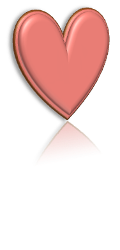 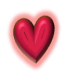 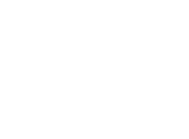 «Странствующий рыцарь без любви – это все равно что дерево без плодов и листьев или же тело без души». Дон Кихот.
ВЫВОДЫ
Дон Кихот и Илья Ильич Обломов живут в выдуманных мифах, стараясь скрыться от реального мира.
По рассмотренным нами параметрам Дон Кихот и Обломов – интертекстуальные герои
Используемые источники
http://dic.academic.ru
https://ru.wikipedia.org
http://www.superinf.ru/view_helpstud.php?id=5221